Дидактическое пособие.
Основы петербурговедения  для дошкольников.
Игра «Четвертый  лишний».
Автор:
Воспитатель ГБДОУ №114 Фрунзенского р-на
Тяпугина Светлана Никодимовна
Санкт-Петербург
           2013
Цель:
Развитие личности ребенка.
Формирование чувства гражданского патриотизма.
Воспитание чувства восхищения, гордости,
     любви к городу.
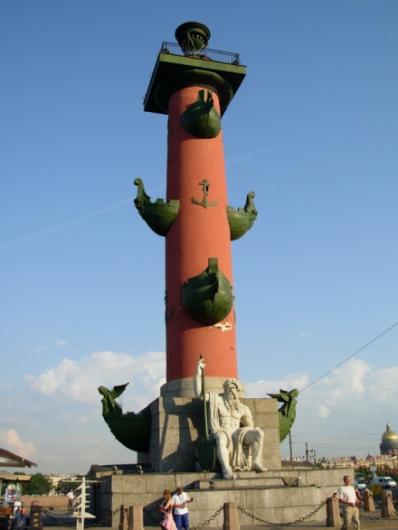 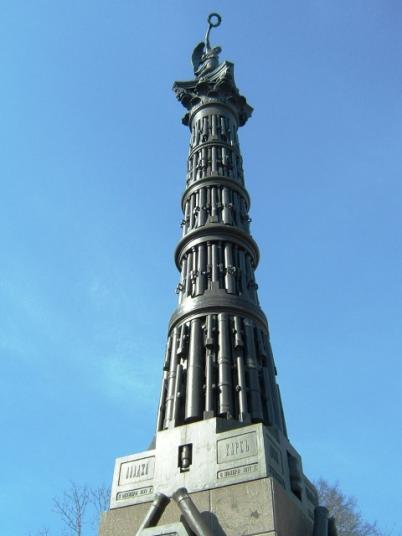 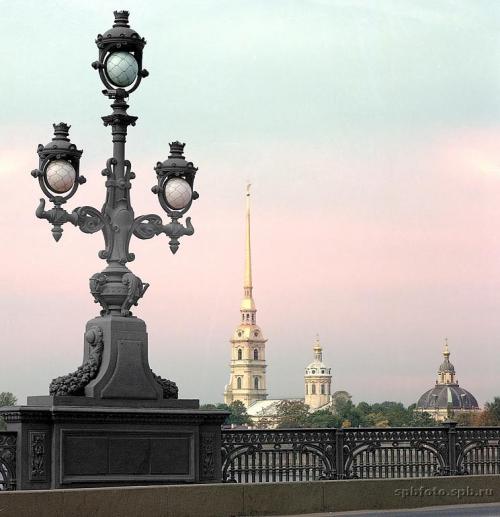 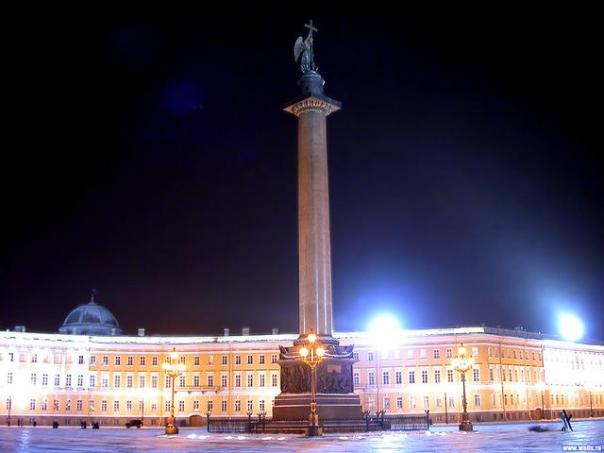 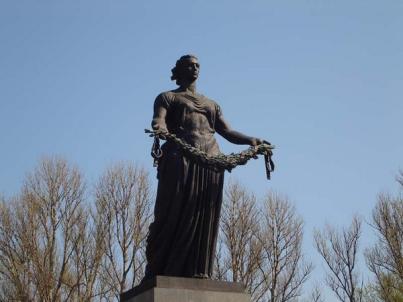 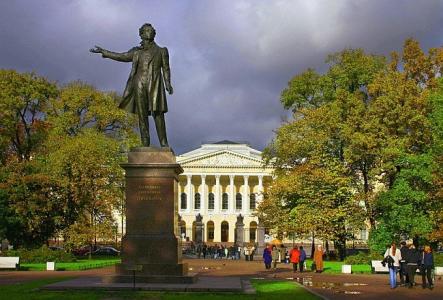 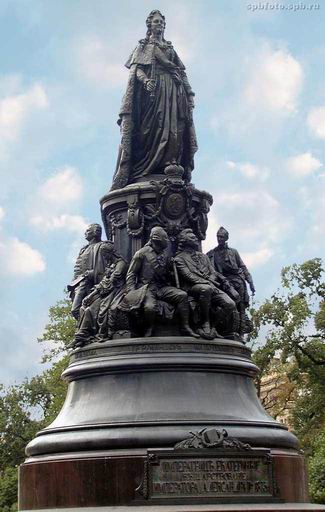 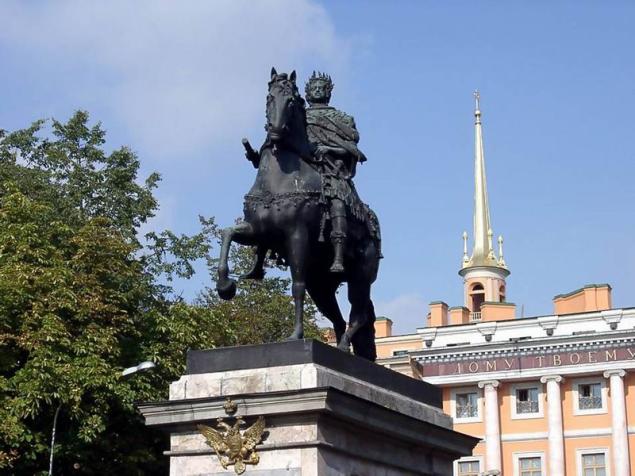 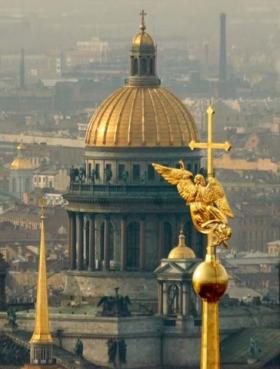 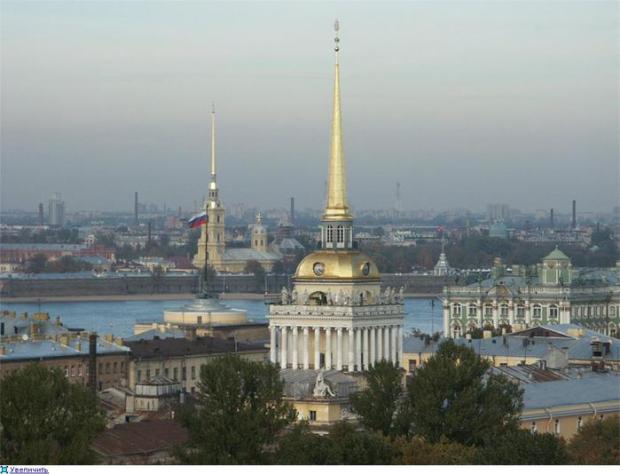 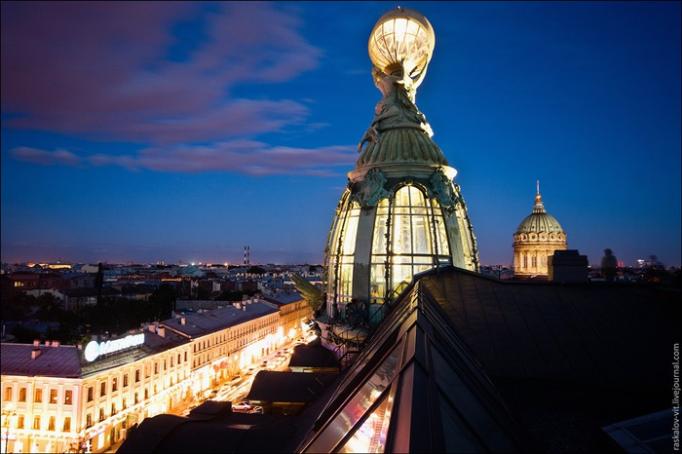 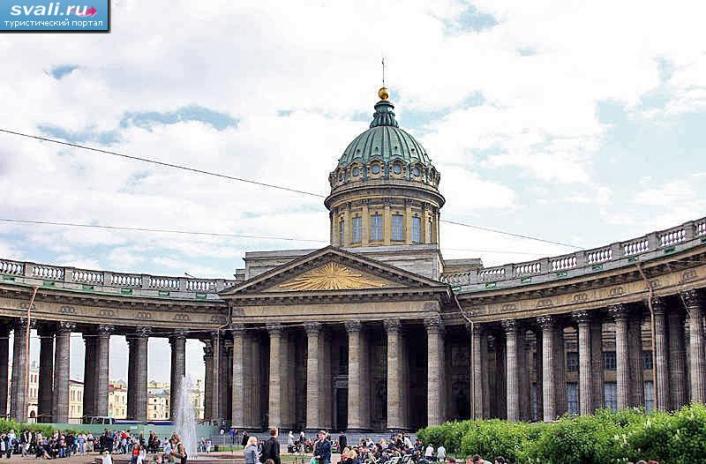 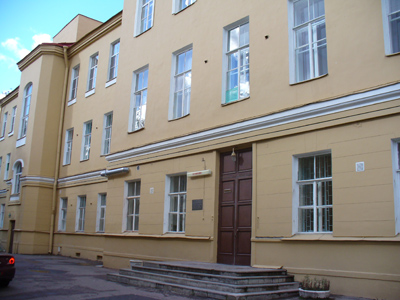 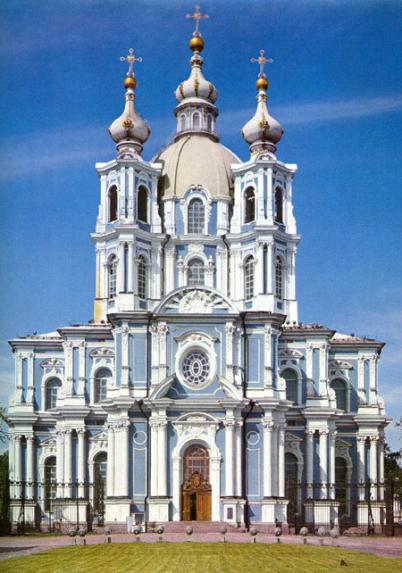 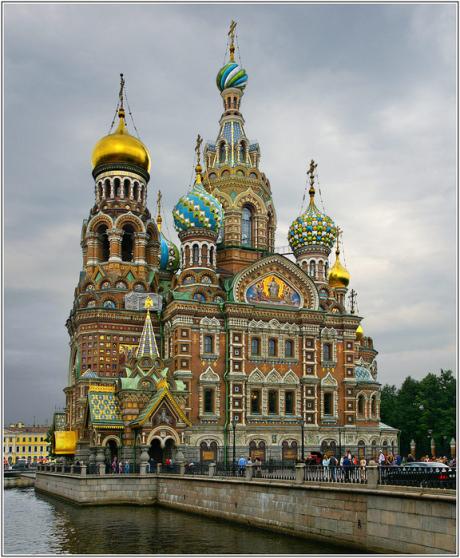 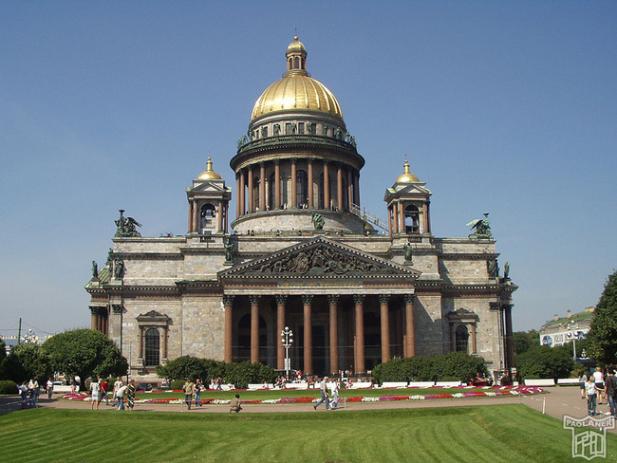 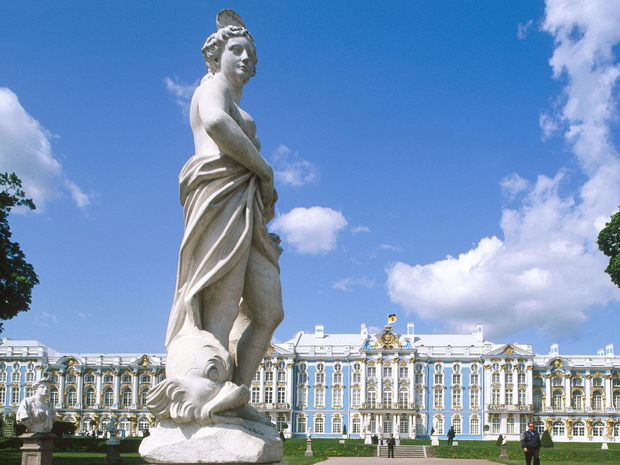 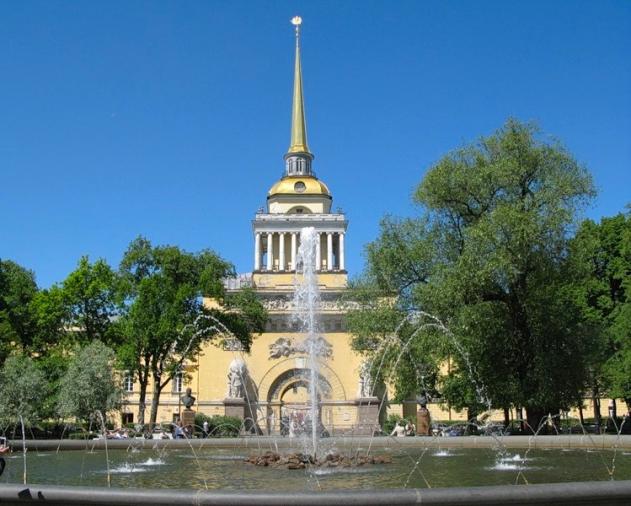 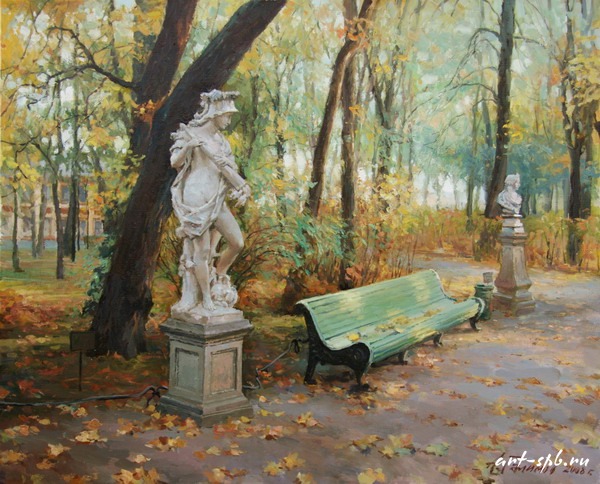 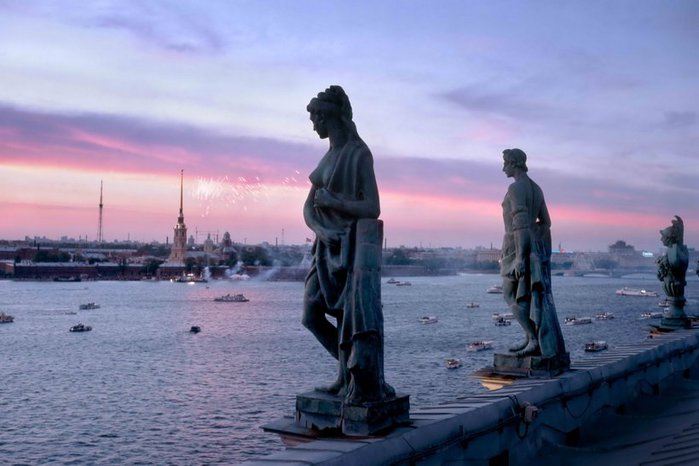 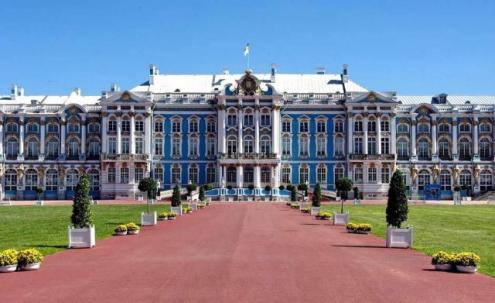 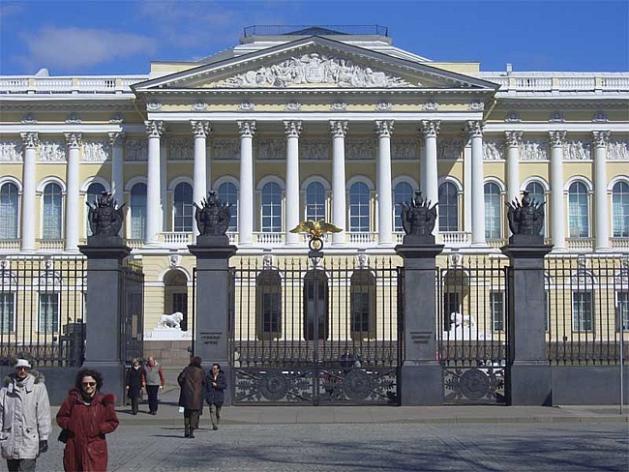 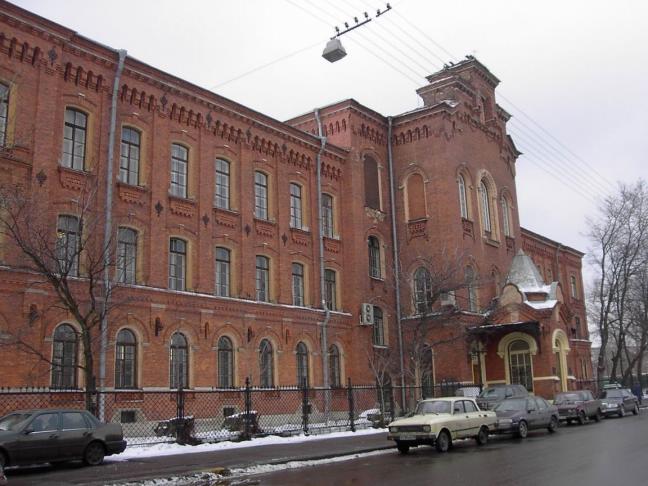 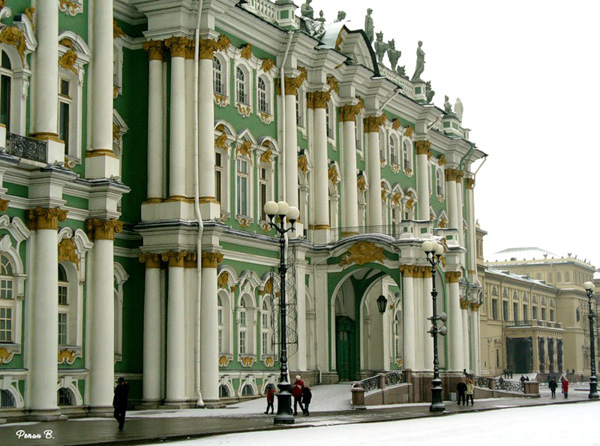 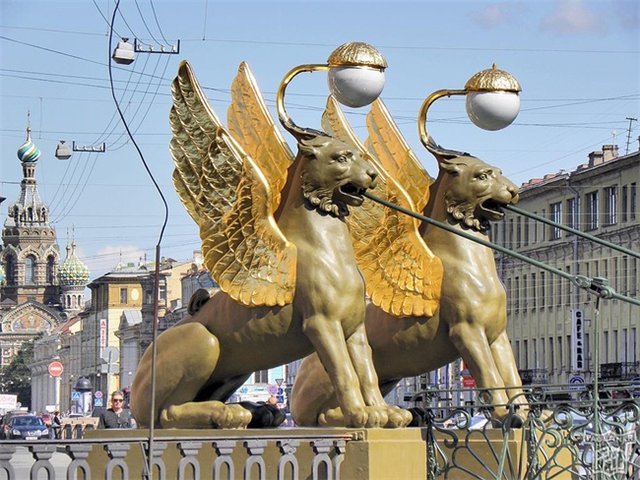 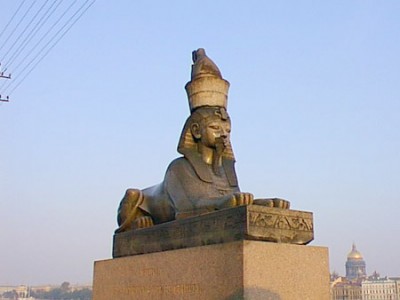 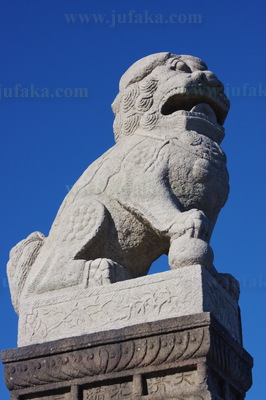 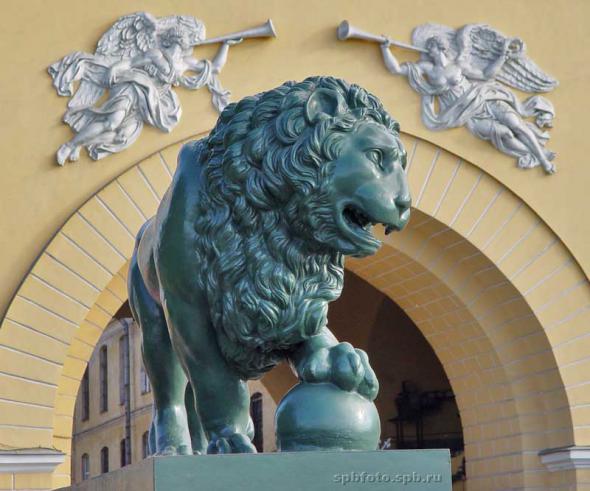 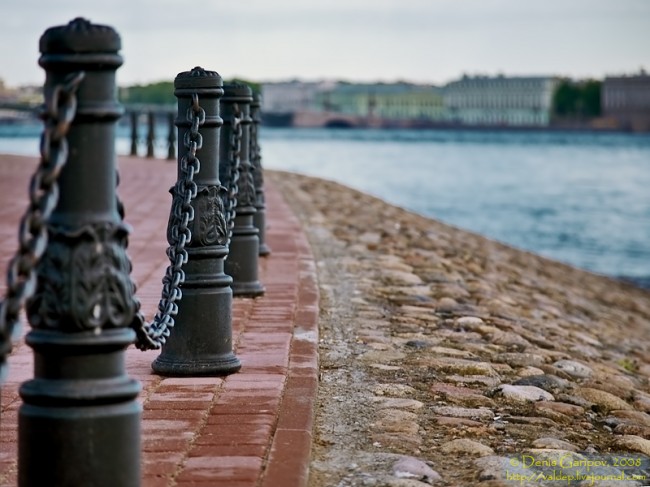 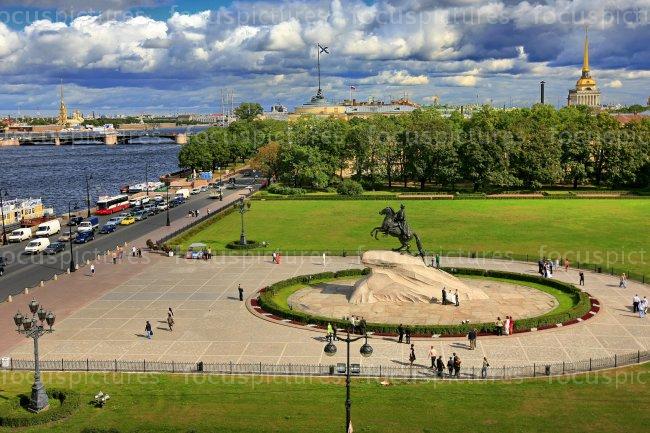 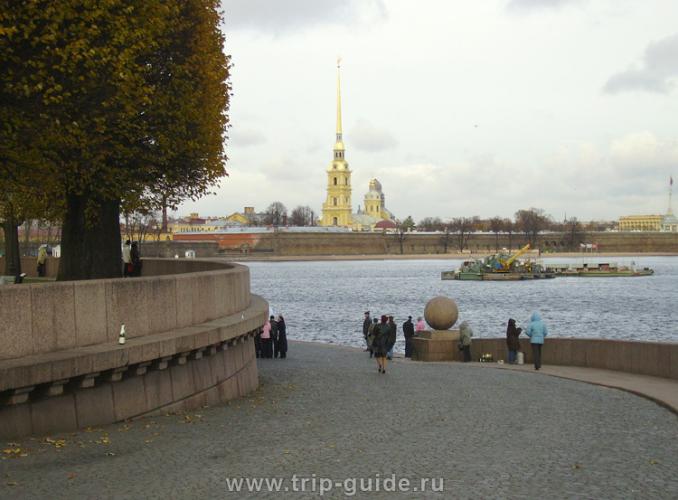 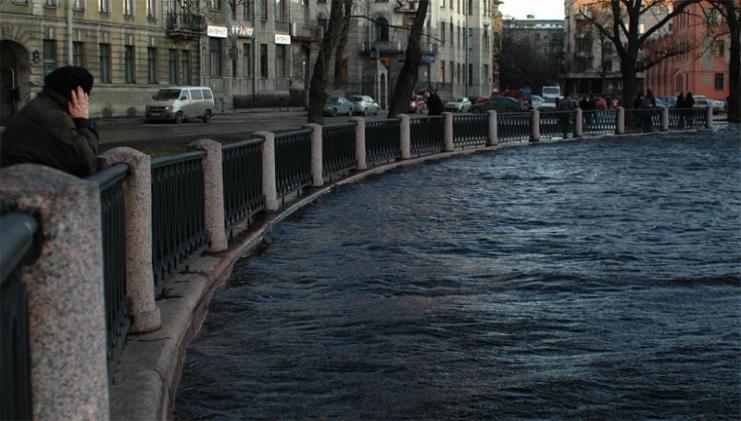 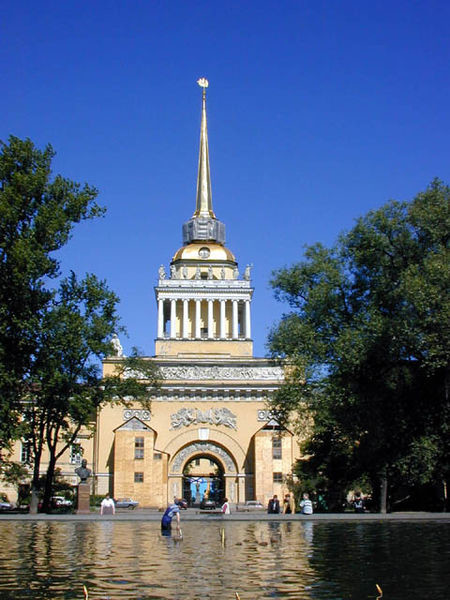 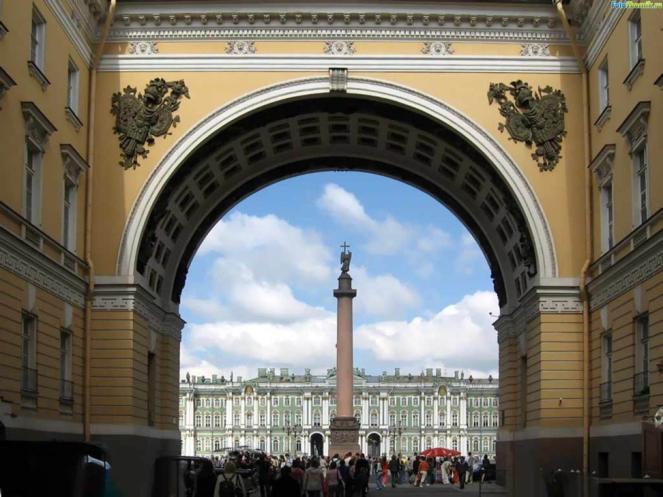 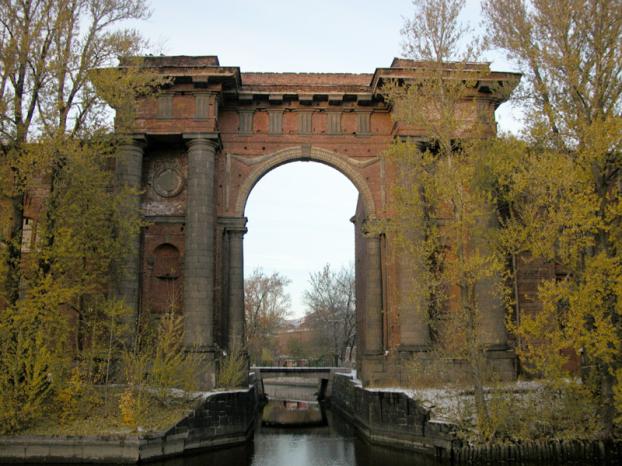 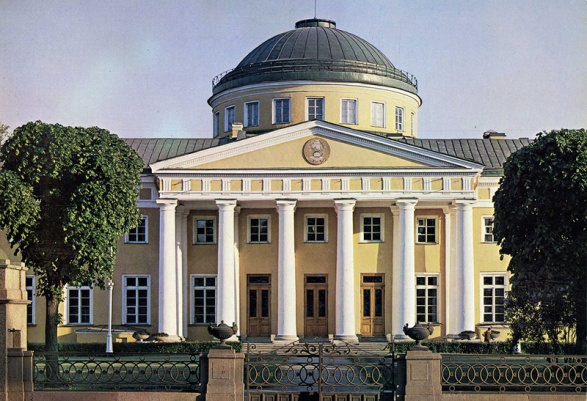 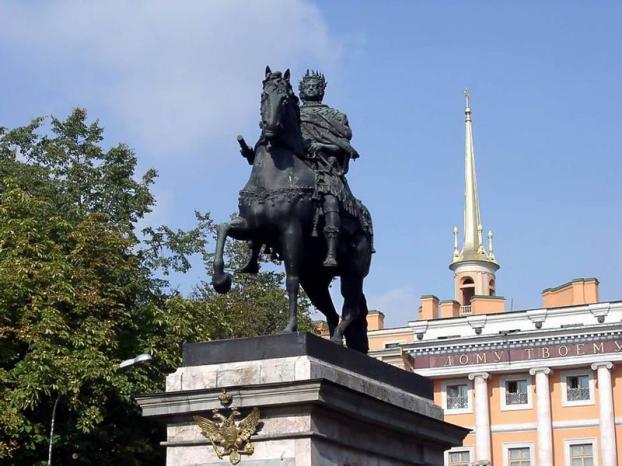 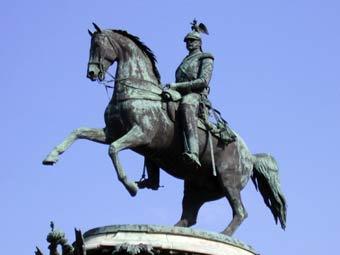 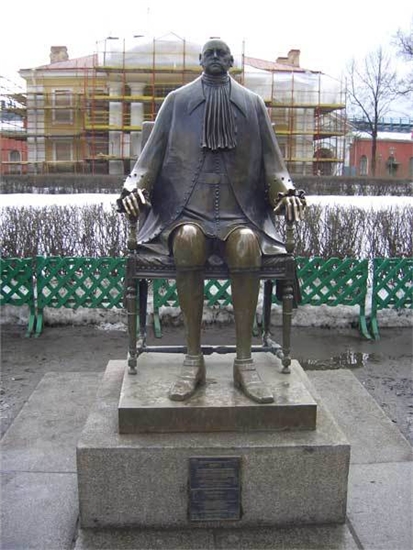 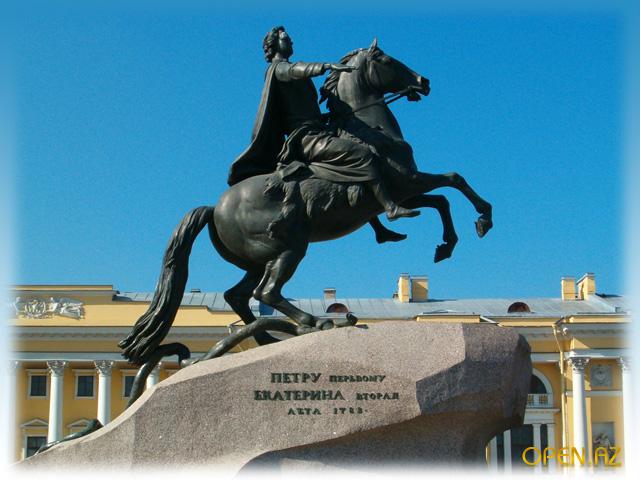